B.Sc. Part – II (Sem- III)
Year: 2020-21
1
Waves and Optics- I
(Paper: VI)
Miss. Ankita S. Yadav 
Department of Physics
P.D.V.P. College, Tasgaon
Shivaji University, Kolhapur: CBCS Syllabus  Chemistry  
B.Sc. Part –II  Semester  (III and IV)
To be implemented from June -2018
2
Nature of Syllabus
Semester III
Paper – V    : Thermal Physics and Statistics Physics - I
Paper – VI  : Waves and Optics- I
Semester IV 
Paper – VII   : Thermal Physics and Statistics Physics - II
Paper – VIII  : Waves and Optics- II
 
Theory: 200 (50+50+50+50 =200 marks for each semester)
Practical   : 100 [Annual(Last Semester)]
Total          : 500
CONTENTS
Unit – I
Superposition of Harmonic Oscillations
Coupled Oscillations
Wave Motion and Ultrasonic Waves
Unit - II 
Sound and Acoustics of Buildings
Viscosity
Physics of low pressure
Unit I                   Chapter – 1     Superposition of Harmonic Oscillations
Linearity and superposition principle.
 Superposition of two collinear harmonic oscillations for oscillations having equal frequencies.
Superposition of two collinear harmonic Oscillations having different frequencies (beats).
Superposition of two perpendicular harmonic oscillations having equal frequencies. 
Superposition of two SHM’s at right angles to each other and having frequencies in the ratio 2:1
 Uses of Lissajous figures.
Chapter - 2  Coupled Oscillations 
Frequencies of coupled oscillatory systems
Normal modes and normal co-ordinates
Energy of coupled oscillations
Energy transfer in coupled oscillatory system.

Chapter -3 Waves Motion and Ultrasonic waves
Transverse waves on a string
Travelling and standing waves on a string
Normal modes of a string
Group velocity and Phase velocity
Plane waves and Spherical waves
Piezo-electric effect
Production of ultrasonic waves by Piezo-electric generator
Detection of ultrasonic waves 
Properties ultrasonic waves
 Applications of Ultrasonic waves
Unit II                   Chapter – 1     Sound and Acoustics of buildings
Transducers and their characteristics
 Pressure microphone
Moving coil loudspeaker
 Intensity and loudness of sound,
 Decibels, Intensity levels, musical notes and musical scale.
 Reverberation and time of reverberation
 Absorption Coefficient
Sabine’s formula for measurement of reverberation time(T)
 Acoustic aspects of halls and Auditoria.
Chapter- 2 Viscosity
Rate flow of liquid in a capillary tube - Poiseuille’s formula
Experimental determination of coefficient of viscosity of a liquid by Poiseuille’s apparatus method
Variations of viscosity of a liquid with temperature
Lubrication
Chapter – 3Physics of low pressure
Introduction : Production and Measurement of low pressure
Some Characteristics of a vacuum pump
Rotary oil pump
Diffusion pump 
Molecular pump
Knudsen Absolute Gauge
Pirani Gauge
Detection of Leakage
Production and Measurement of low pressure
Pump
     A hydrodynamic pump machine is a device for converting the energy held by mechanical energy into fluid.

Single stage pump

Multistage/ Double stage pump
Some Characteristics of a Vacuum Pump
Speed of a pump
       


Gaede’s equation for pumping speed as,
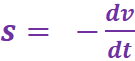 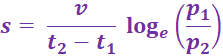 b) Influence of connecting tubes: 
           Flow of gases through tubes at low pressures, greatly influences the vacuum obtainable.

c) Degree of vacuum attainable:
      This is the lower limit of pressure obtained in the vessel to be evacuated by using a vacuum pump.
Rotary Oil Pump
Rotary Oil Pump
   There are two types of rotary pumps
  Rotary vane type
Stationary vane type 

Principle :                   
Rotor
Stators
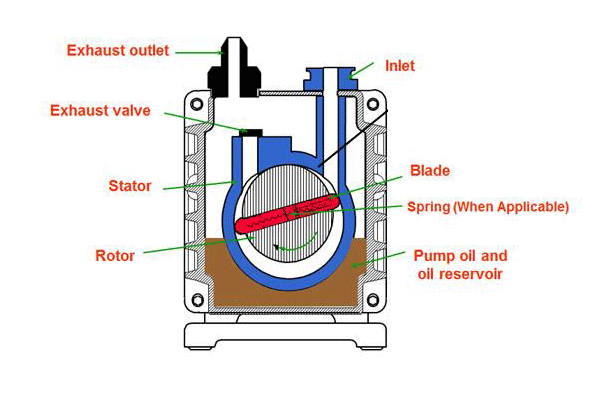 Construction:







Working: 
 First stage:
Second stage:
Third stage:
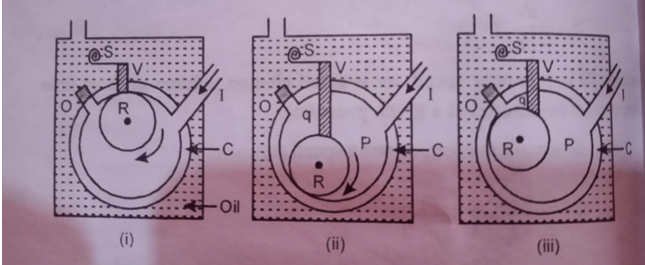 Diffusion pump
Principle : It is produce low pressure upto 10-6 mm
Construction :


Working :
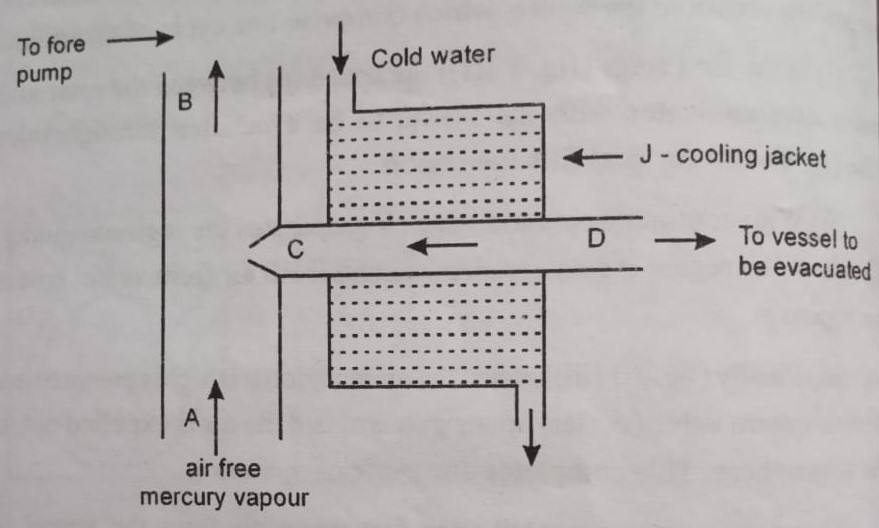 Molecular pump
Principle:

Construction:
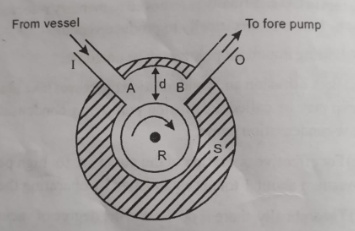 Working: 
     
   According to kinetic theory of gases the pressure different created is given by, 


  Gaede showed that the pressure ratio is given by the relation,
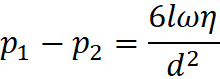 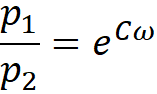 Detection of leakage
Sizes of the leaks:







Physical verification : 
        
         This Techniques is used if even roughing vacuum (~ 10-1 torr) can’t be reached.
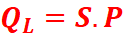 2. Pirani gauge and Solvent Method : 
        This method is used for small leakages in this case the vacuum climbs above the roughing stage.
3. Helium leak detector : 
      Helium being very light gas, the He4  molecules are very small in size.

General rules for leak testing : 
Test all components before assembly.
Connect the part to the vacuum system and test it for leak.
Knudsen Absolute Gauge
Principle: 
      It can measure pressure in the range from 10-3 torr to 10-7 torr.
Construction:
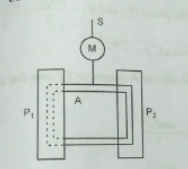 Working : 
                            ……………  (eqn 1)
  i.e. 
                                                                        … (eqn 2)

Total pressure  between the plates,                    



Pressure inside the vessel,
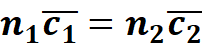 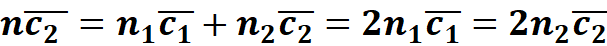 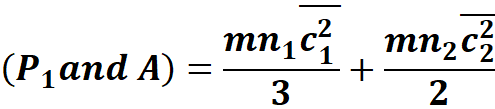 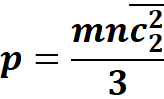 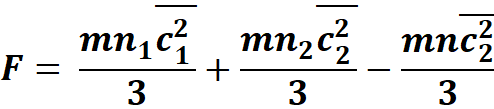 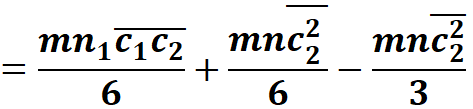 …………  (From eqn 2)
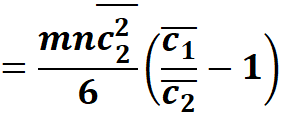 …….. (eqn 3 )
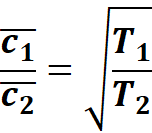 ……. ( Eqn4)
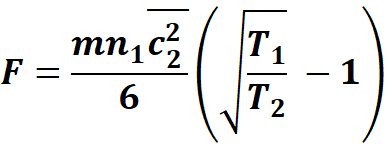 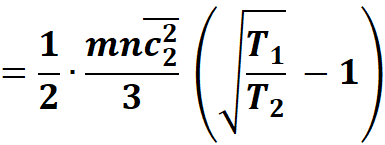 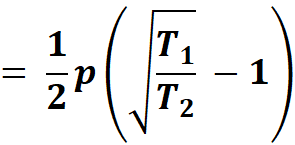 ……… ( Eqn5)
So, if p´ is the pressure between the plates (P1 and A), then
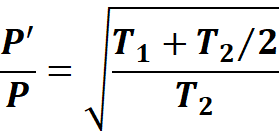 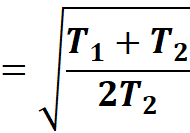 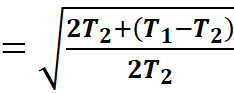 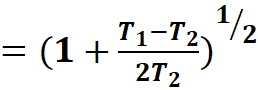 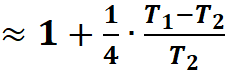 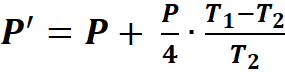 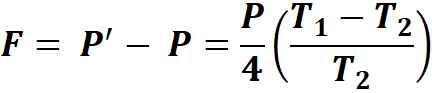 ……… ( Eqn6)
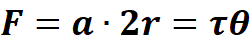 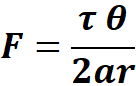 ……… ( Eqn7)
From ( Eqn6) and ( Eqn7) , we get,
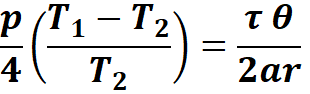 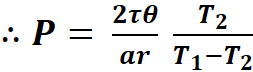 ……… ( Eqn8)
If t is the time period of vibration of the frame (A) whose moment of inertia is (I), then,
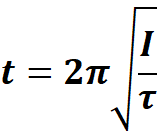 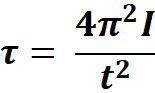 Substituting for τ in (eqn  8) , we get,
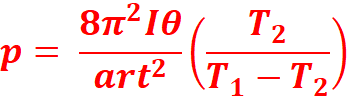 …….. (Eqn9)
Pirani Gauge
Principle: It can measure pressure in the range from 10-2 torr to 10-4 torr.
Construction: 
working:
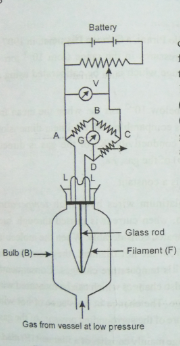